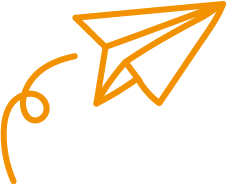 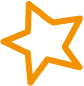 Notion Class
Schedule Template
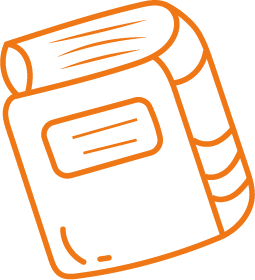 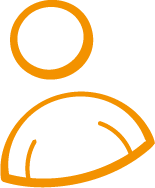 Name:
Year:
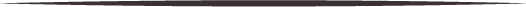 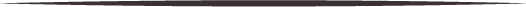 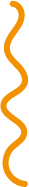 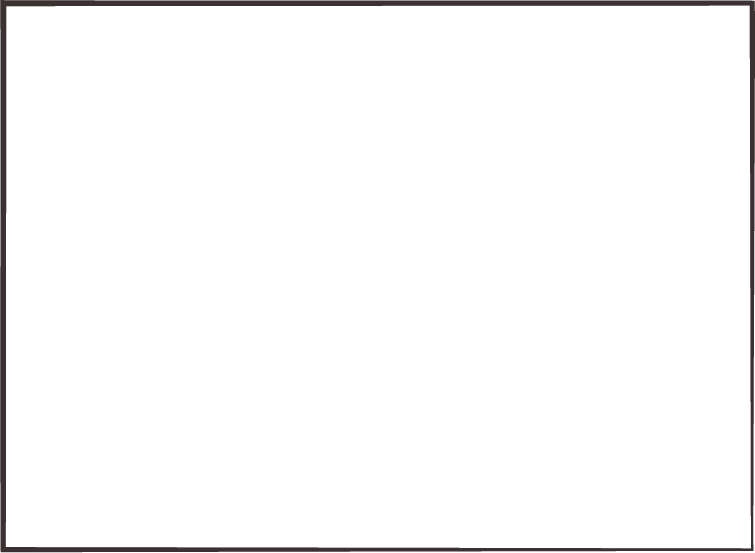 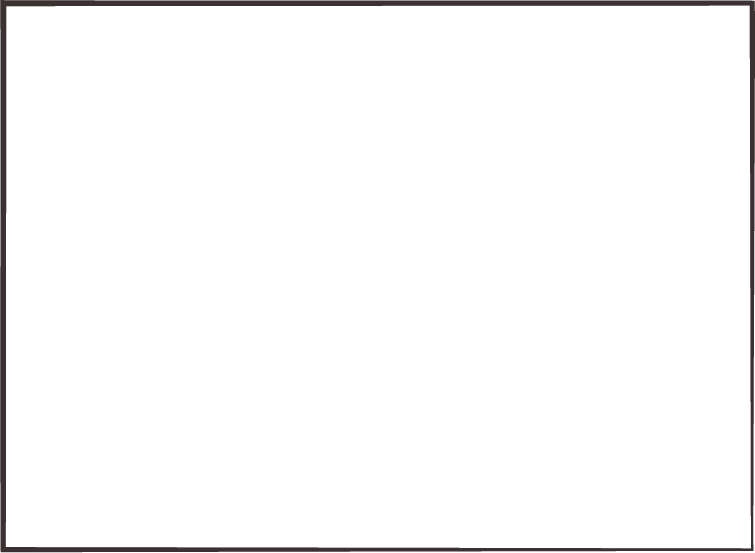 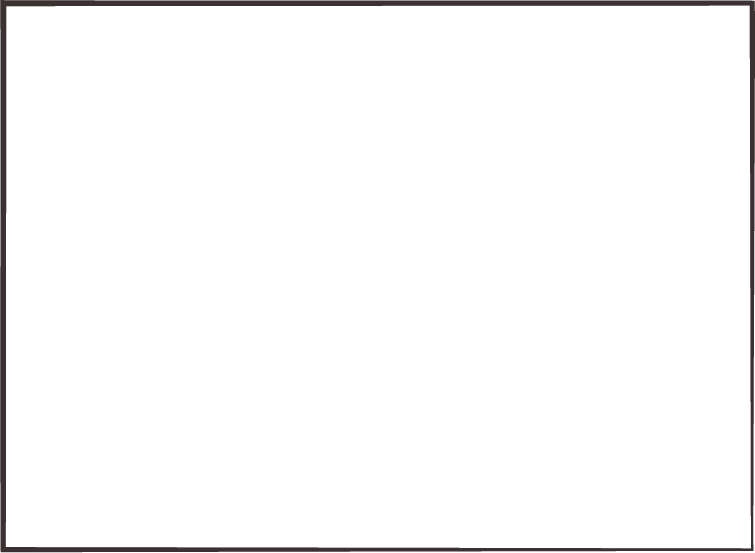 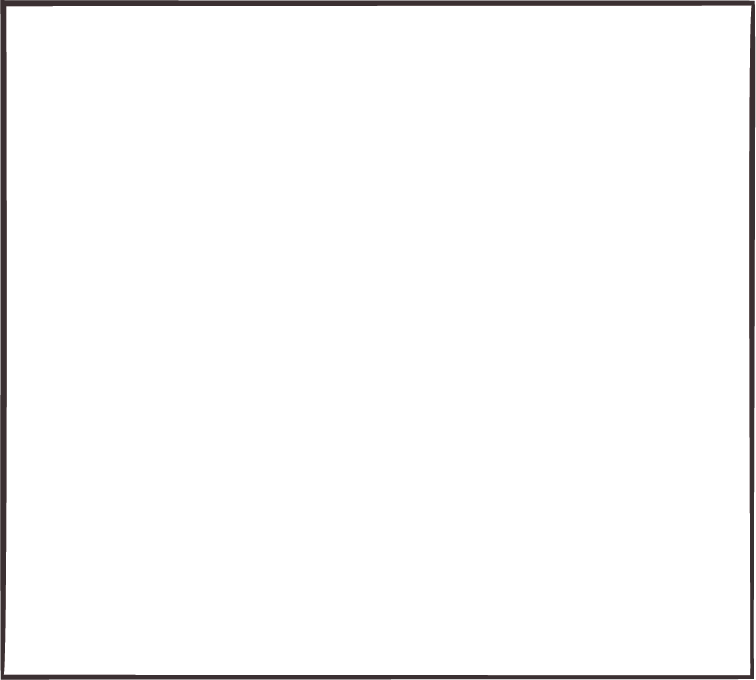 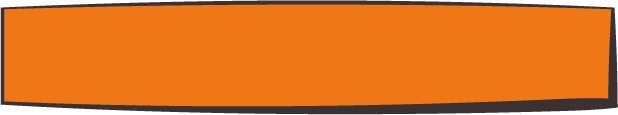 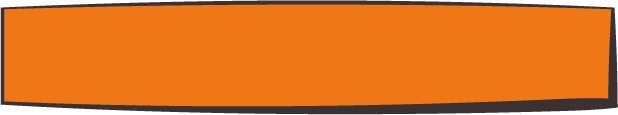 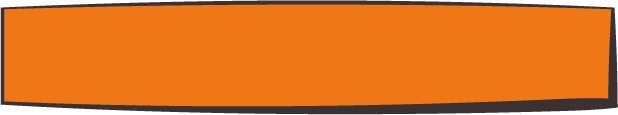 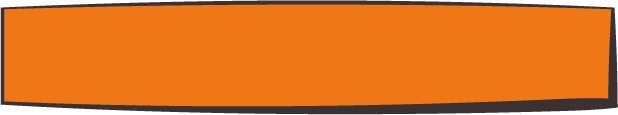 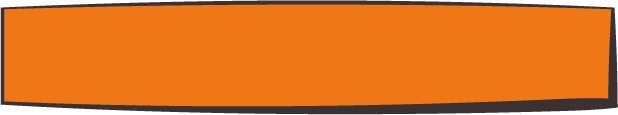 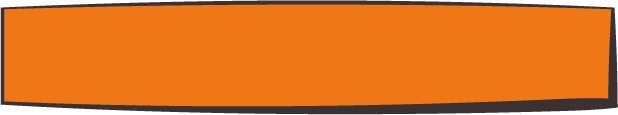 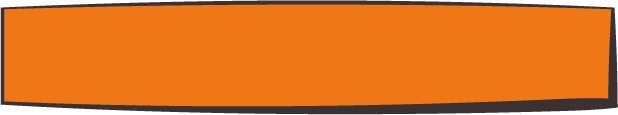 Monday
Thursday
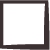 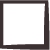 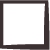 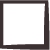 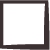 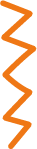 Notes:
Notes:
Notes:
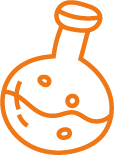 Notes:
Notes:
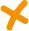 Tuesday
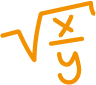 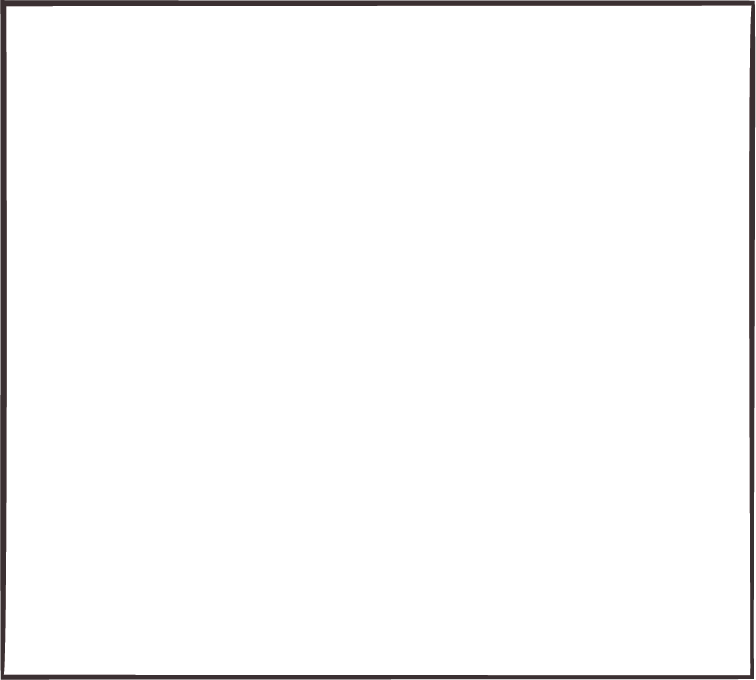 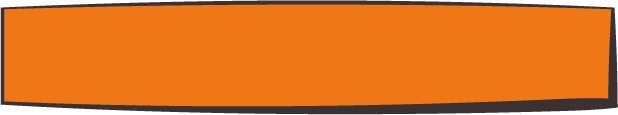 Friday
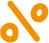 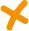 Wednesday
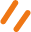 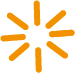 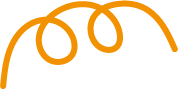 Teacher:
Room:
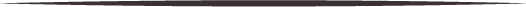 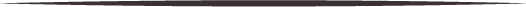 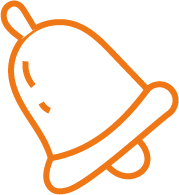 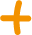 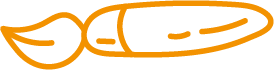